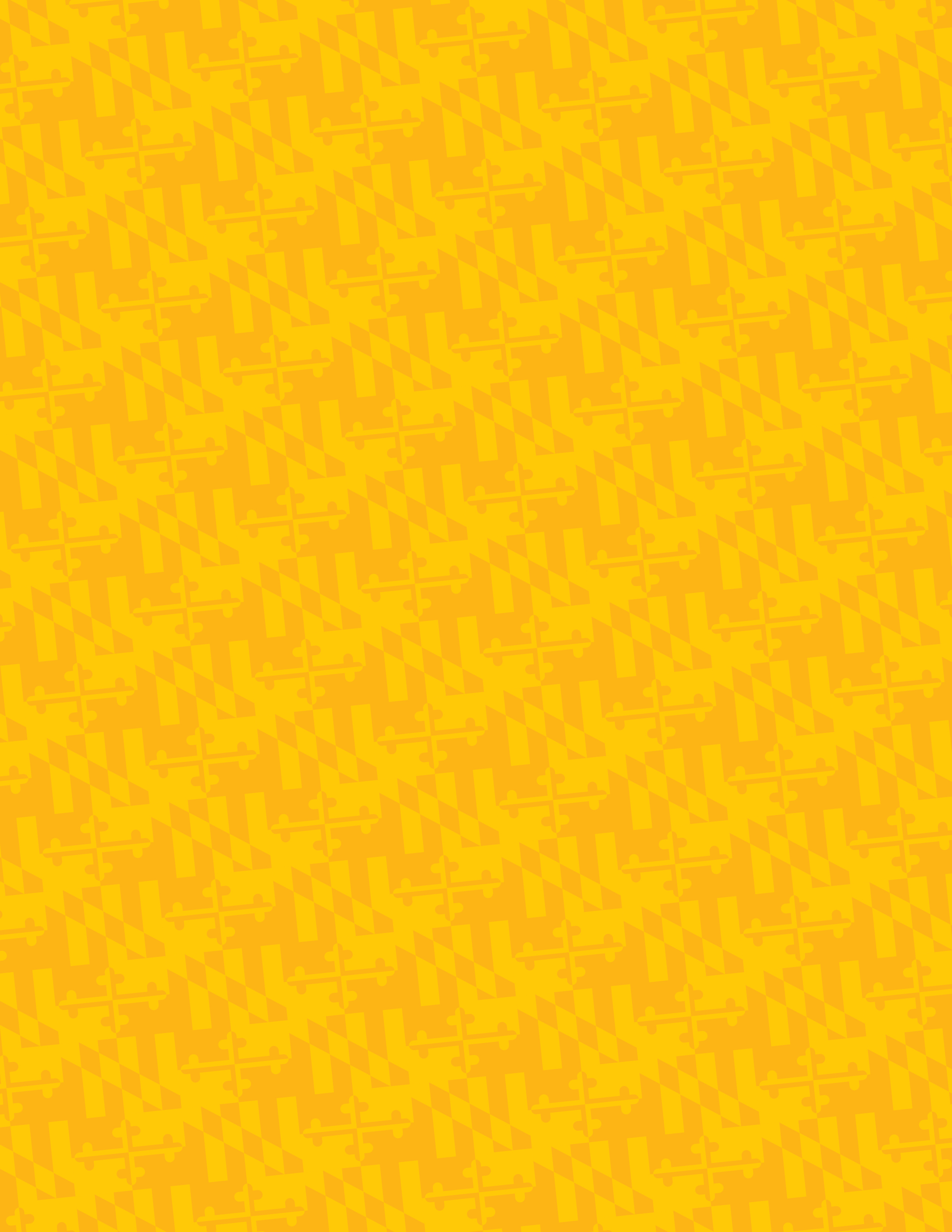 UMBC
Department of Biological Sciences
Seminar
Rachel Brewster, Ph.D.

UMBC Biological Sciences

“Arrested Development”

Wednesday, October 6, 2021
12:00pm-1:00pm
Webex
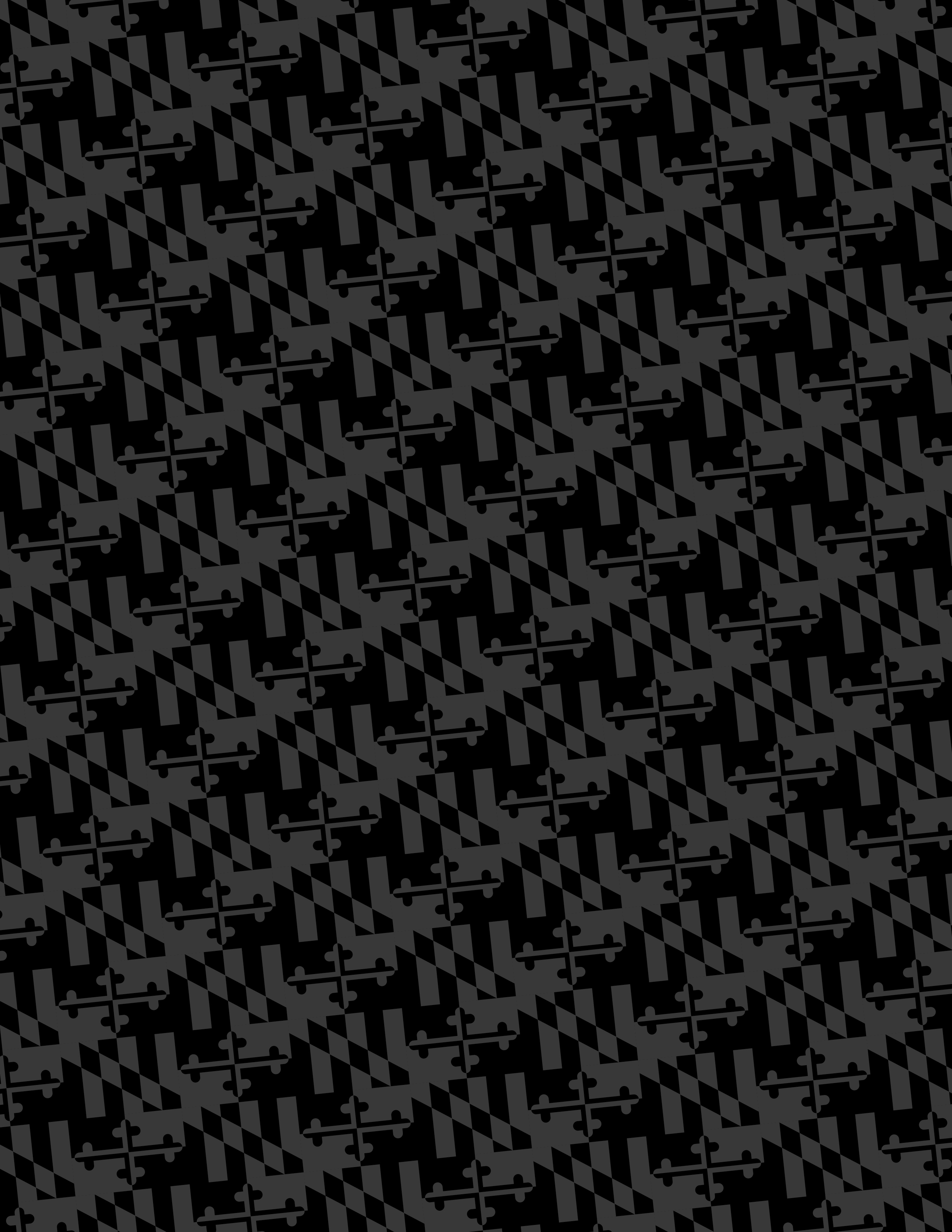 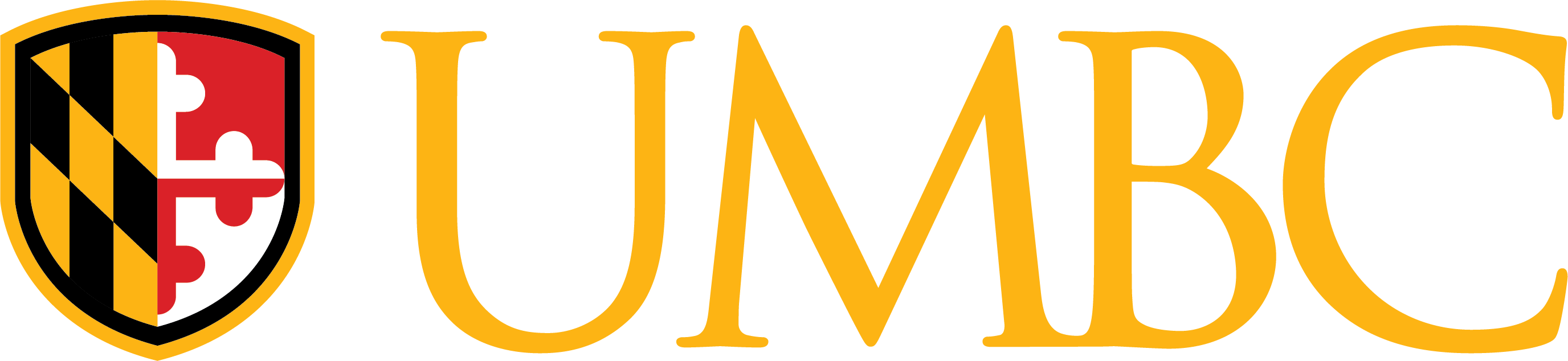